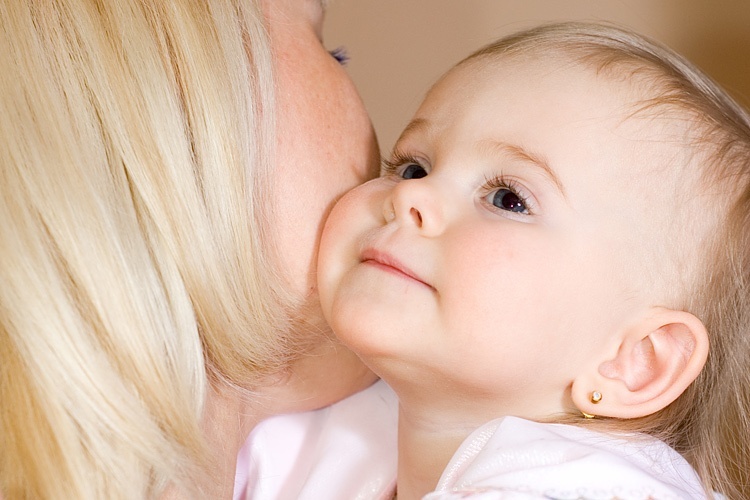 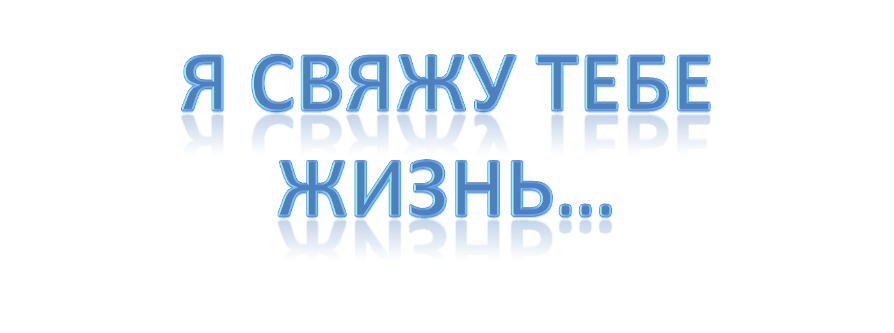 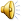 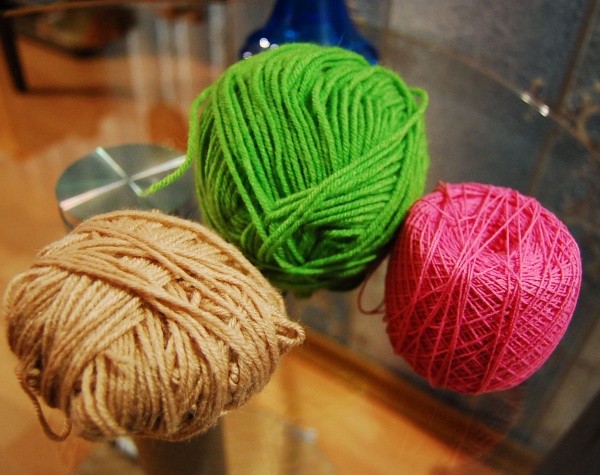 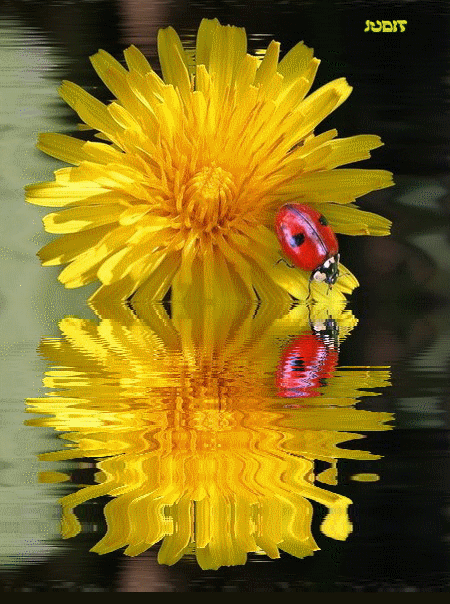 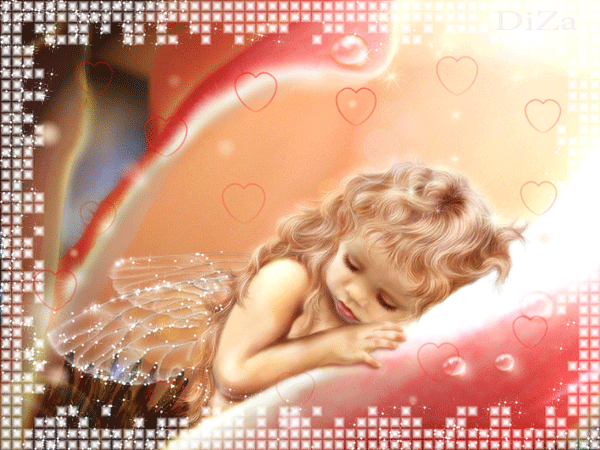 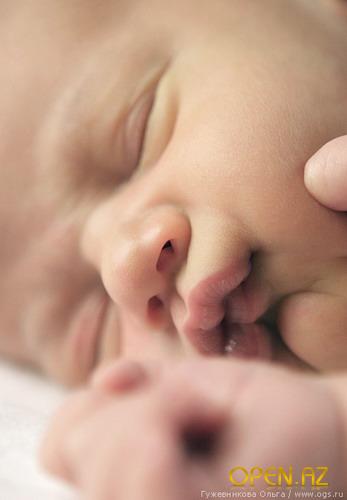 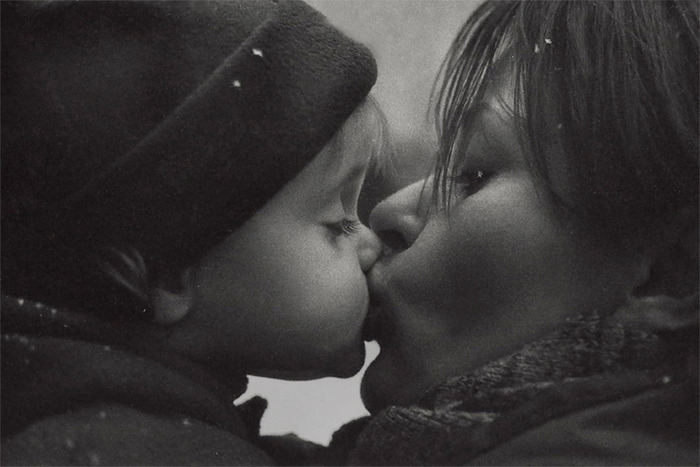 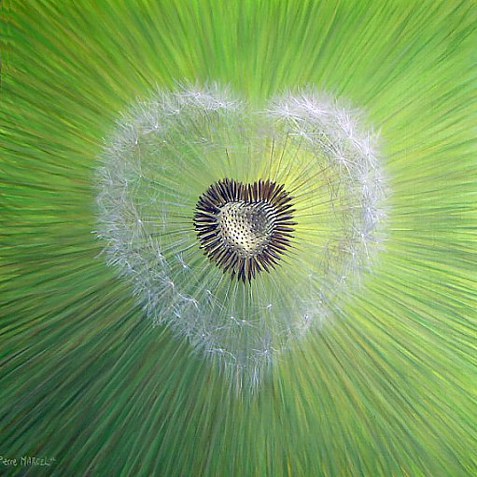 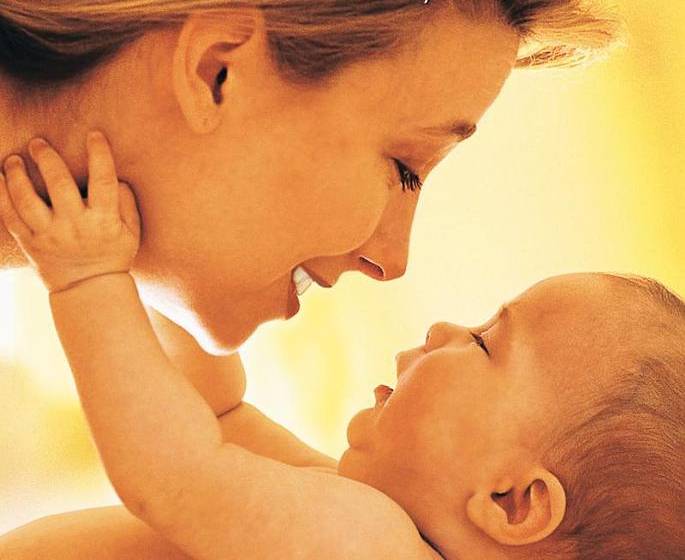 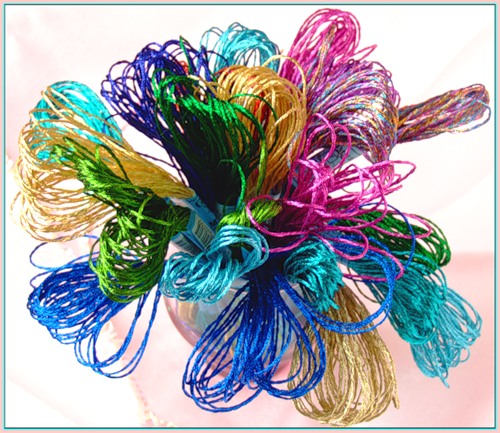 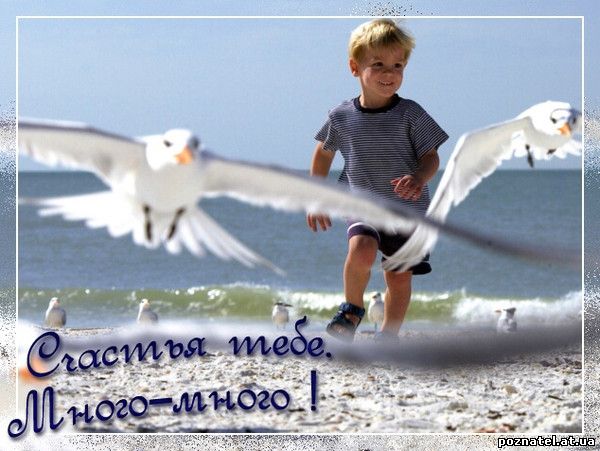 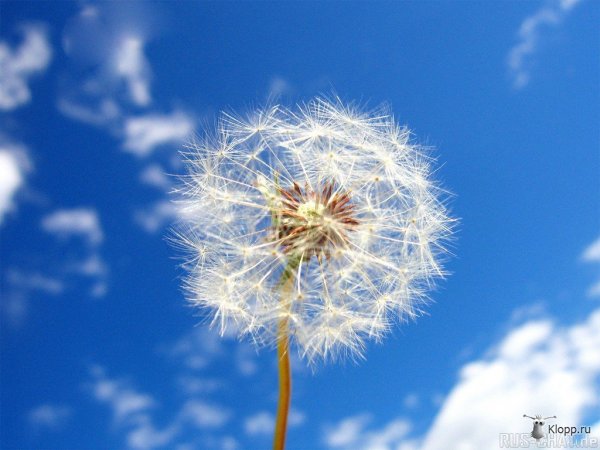 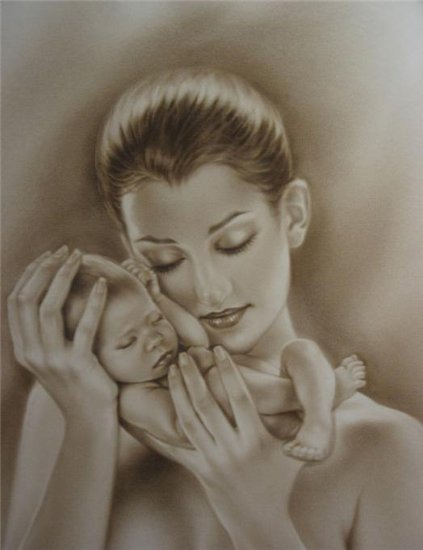 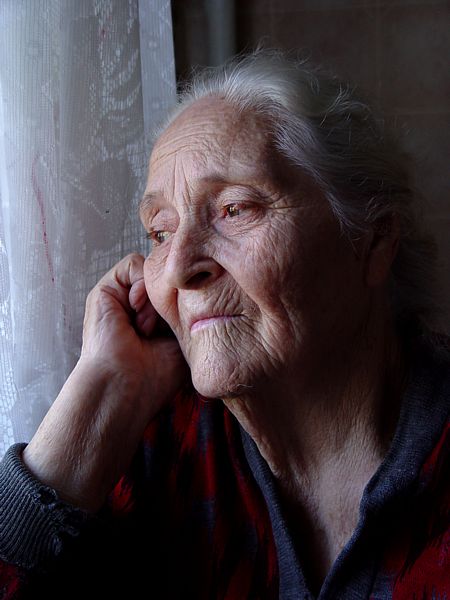 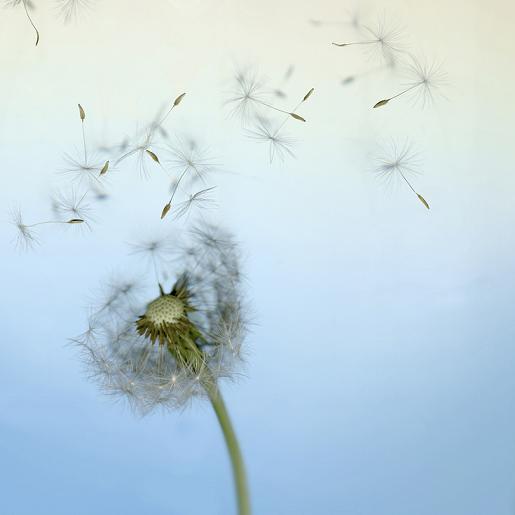 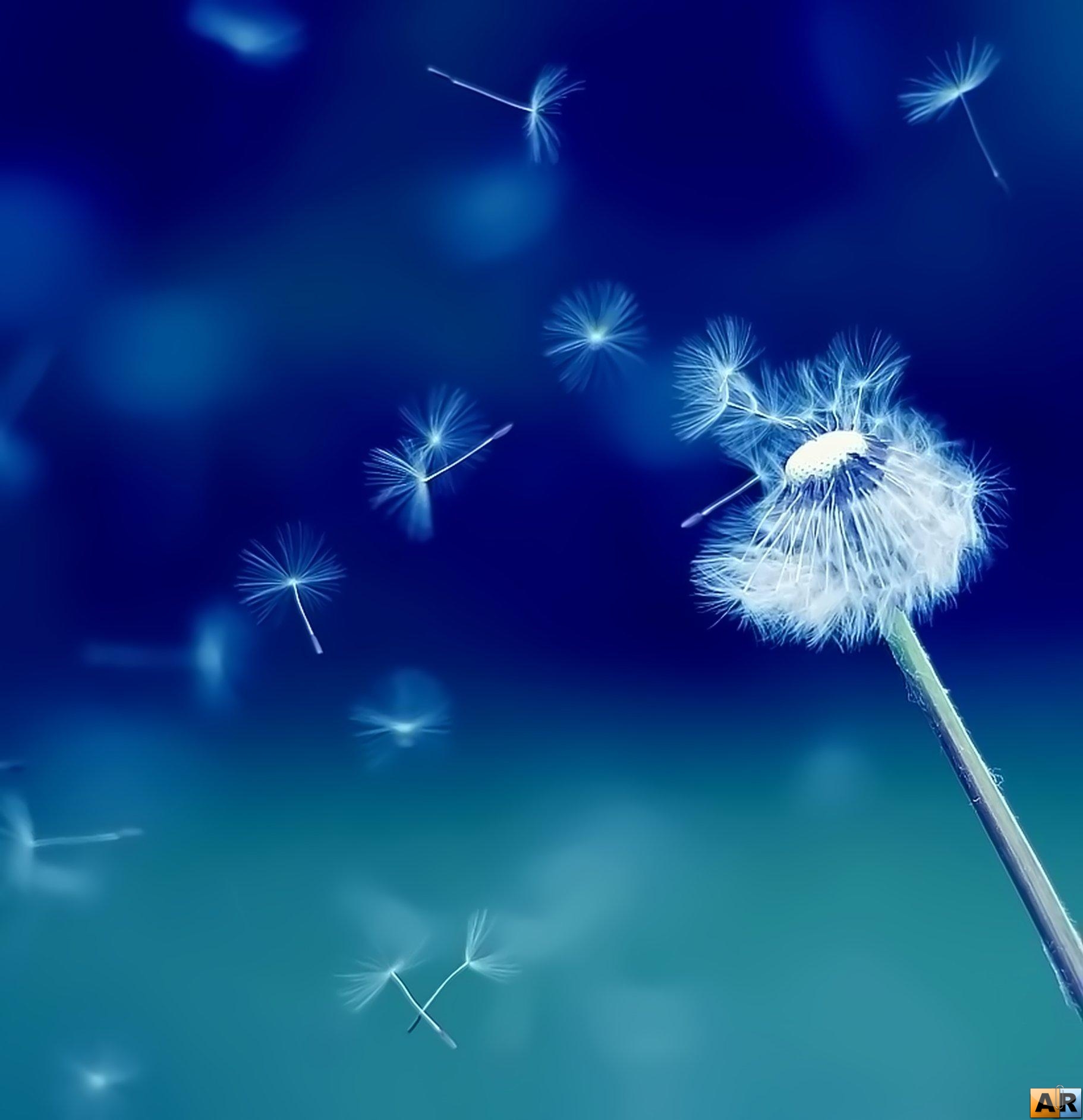 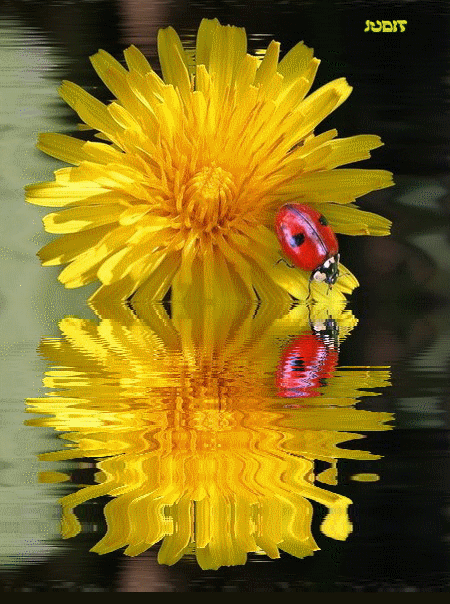 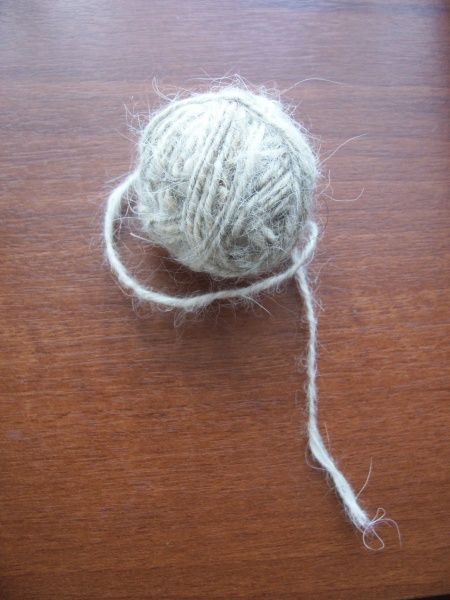 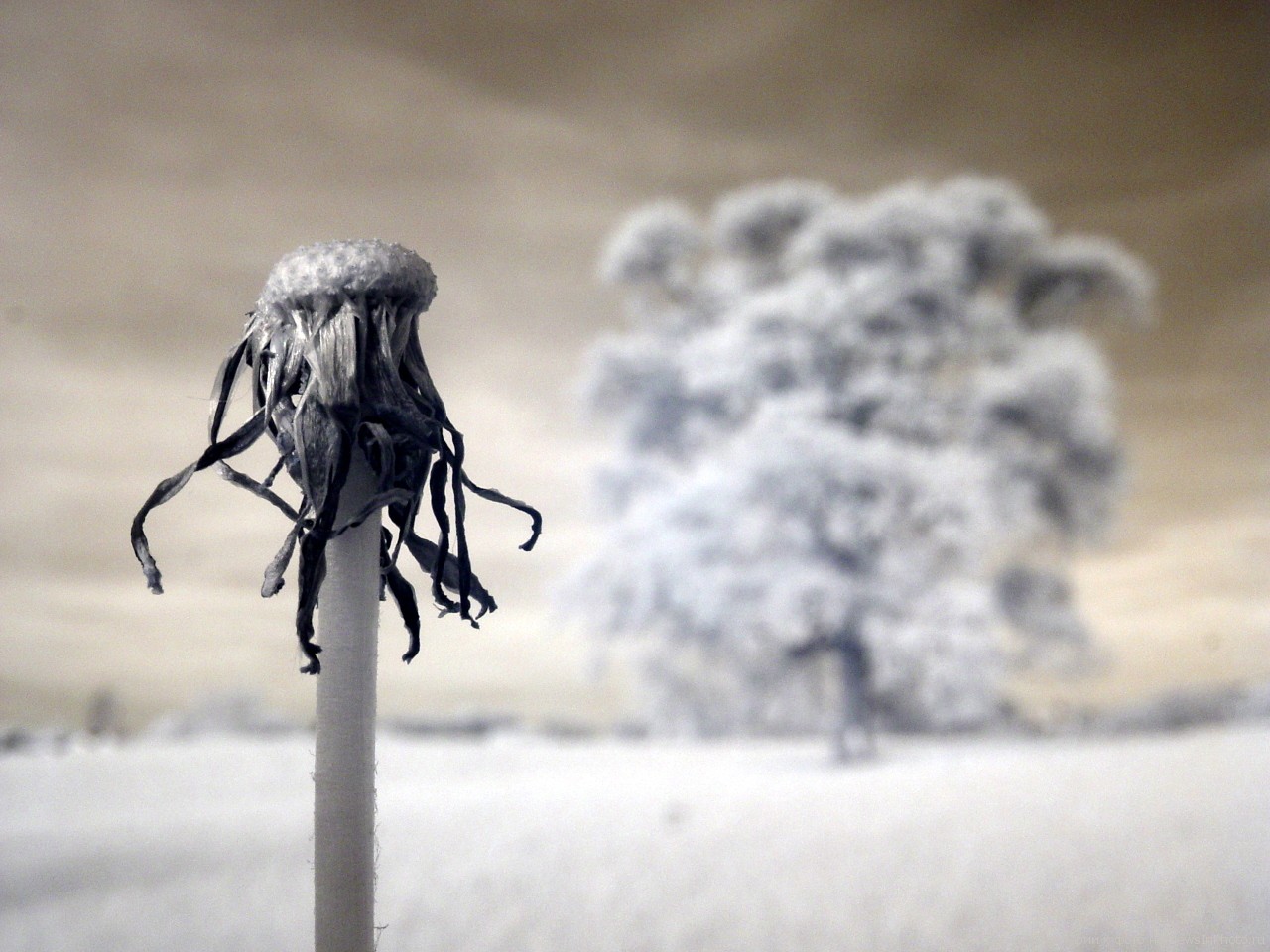 ПРОСТИ МЕНЯ, МАМА . Я БУДУ ТЕБЯ БЕРЕЧЬ…